Franklinite
Sarah Perkins
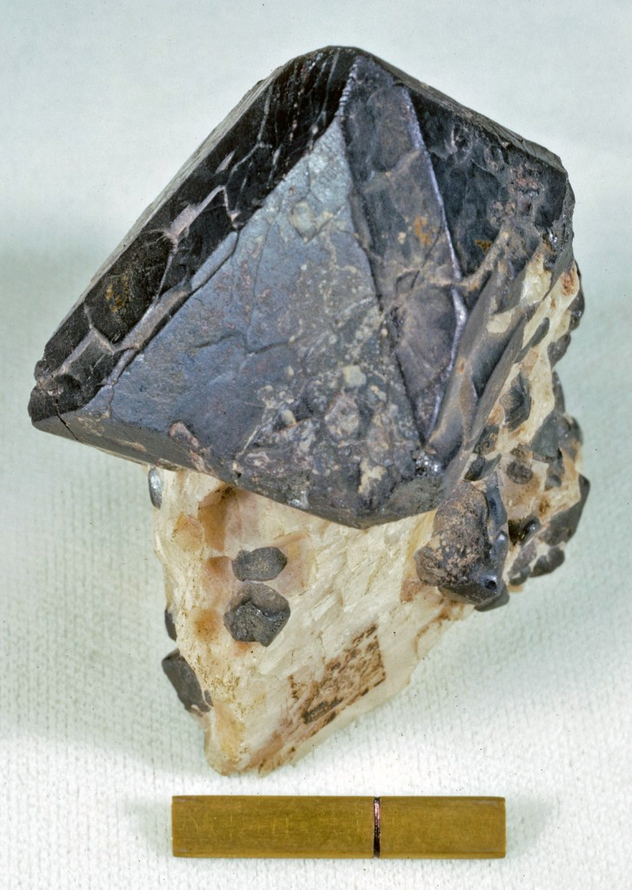 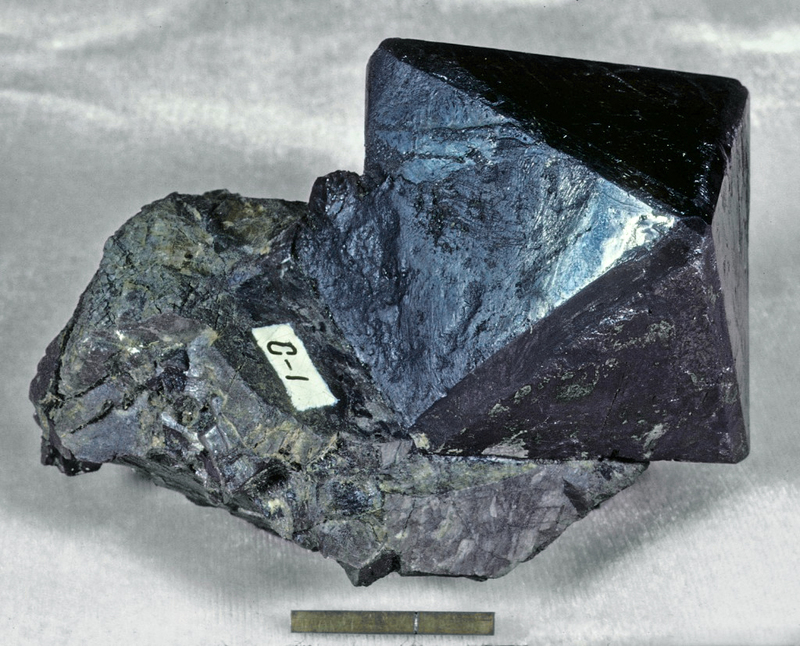 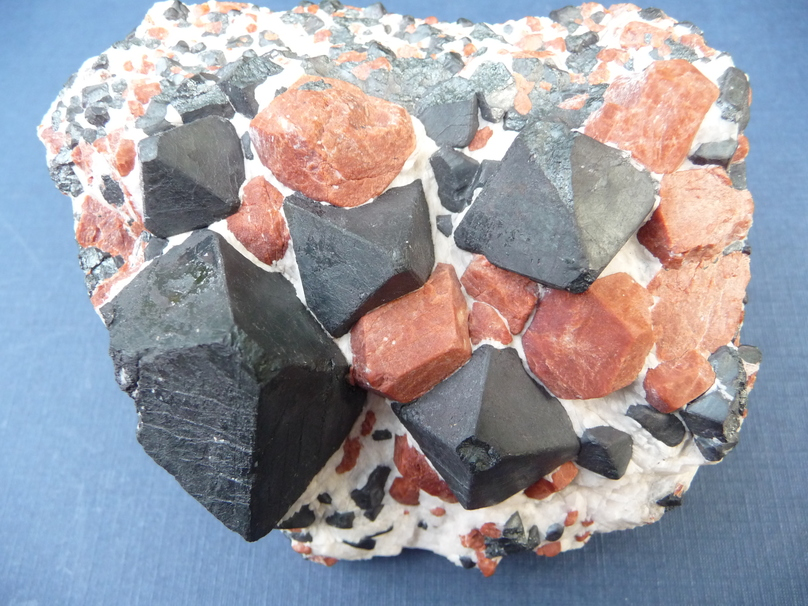 History
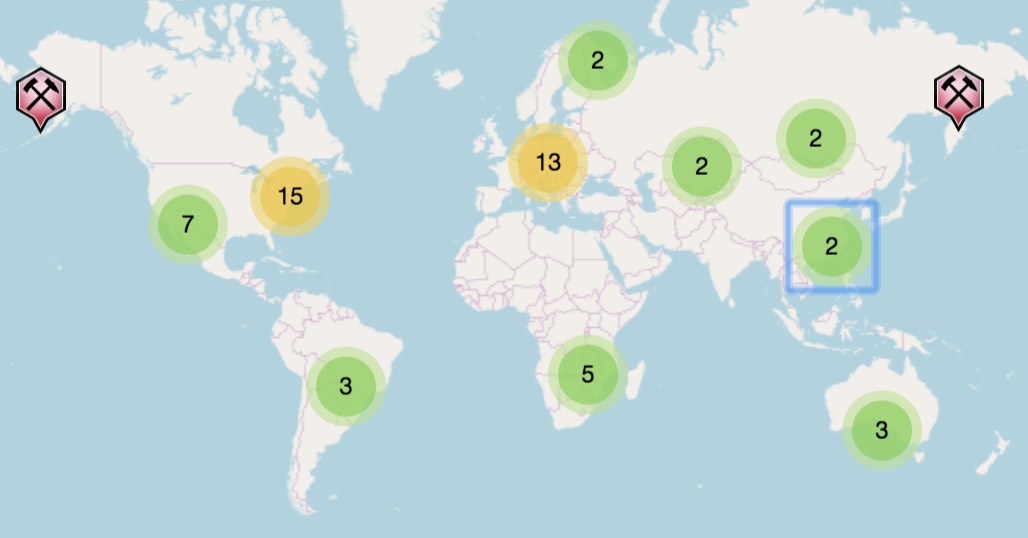 Named in 1819 for the type locality of Franklin Furnace, NJ
Found in the zinc ore zone of the metamorphic marble deposit of Franklin and Ogdensburg, NJ
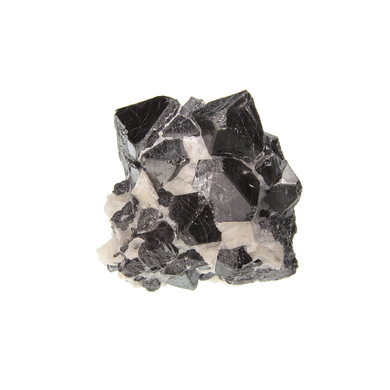 About
Formula: Zn2+Fe3+2O4
Common Impurities: Mn, Ti, Al, M, Ca
Crystal System: Isometric
Octahedral
Dodecahedral less common
Cubic rare
Common Associates:
Calcite
Willemite
Zincite
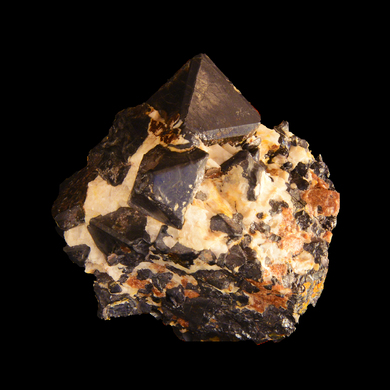 Physical Characteristics
Optical Data
References
“Franklinite.” Franklinite: Mineral Information, Data and Localities., www.mindat.org/min-1598.html.
“Franklinite: The Mineral Franklinite Information and Pictures.” Franklinite: The Mineral Franklinite Information and Pictures, www.minerals.net/mineral/franklinite.aspx.
“Using Characteristics of Minerals to Identify Them.” Illinois State Geological Survey, isgs.illinois.edu/outreach/geology-resources/using-characteristics-minerals-identify-them.